Please click on the “slide show” tab on the top bar and “From Beginning” tab to start the Activity
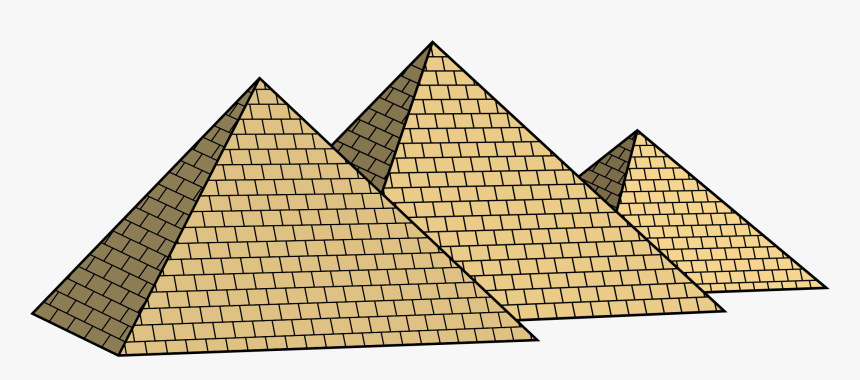 In this activity you  will be given 10 questions about the story of Moses and the 3rd Commandment, which you can find in Exodus 20 v7.

You will be given 3 possible answers to each question and you have to choose the right one.
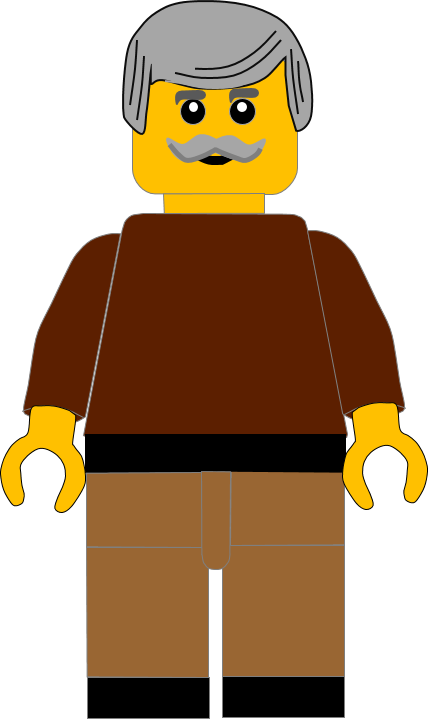 Click here to start the quiz
Question 1:
The 3rd Commandment tells us not to ______ God’s name?
Whisper
Misuse
Shout
Press your answer
Question 1:
The 3rd Commandment tells us not to ______ God’s name?
Whisper
Misuse
Shout
You are right.
The 3rd Commandment tells use we must not MISUSE God’s name.
Well Done
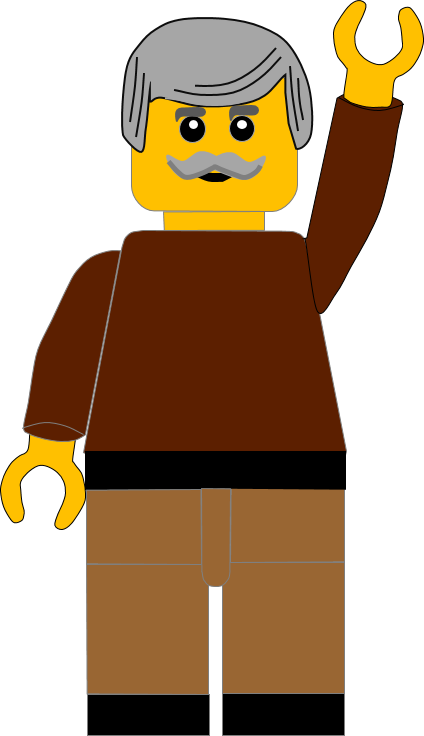 Click for the next question
Question 2:
What does the 2nd Commandment tell us not to make?
Houses
Models
Idols
Press your answer
Question 2:
What does the 2nd Commandment tell us not to make?
Houses
Models
Idols
You are right.
The 2nd  commandment tells us not to make IDOLS
Well Done
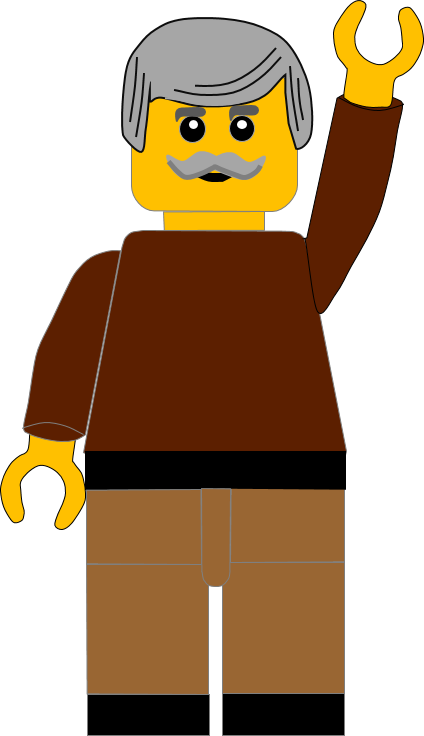 Click for the next question
Question 3:
When we misuse God’s name it makes Him _________?
Pleased
Unhappy
Happy
Press your answer
Question 3:
When we misuse God’s name it makes Him _________?
Pleased
Unhappy
Happy
You are right.
When we misuse God’s name it makes Him very unhappy.
Well Done
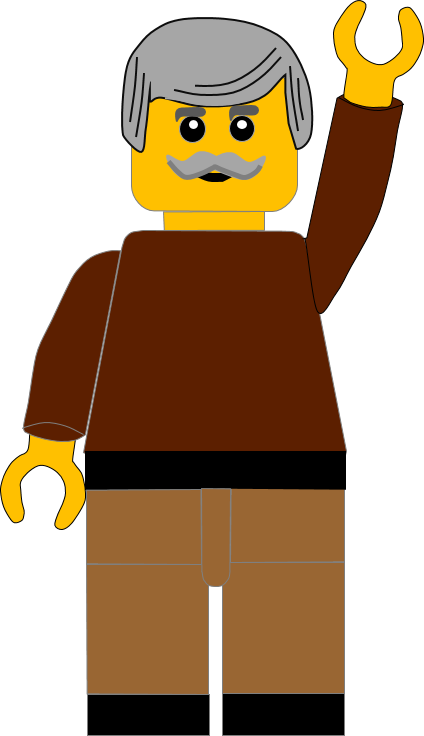 Click for the next question
Question 4:
What metal did Aaron use to make the idol?
Bronze
Gold
Silver
Press your answer
Question 4:
What metal did Aaron use to make the idol?
Bronze
Gold
Silver
You are right.
Aaron used gold to make the idol. 
Well Done
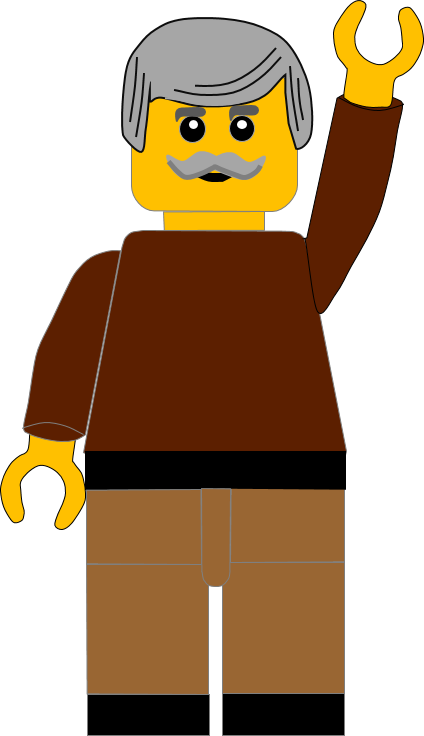 Click for the next question
Question 5:
Where did Aaron get the gold to make the idol?
Gold coins
Gold mine
Gold earrings
Press your answer
Question 5:
Where did Aaron get the gold to make the idol?
Gold coins
Gold mine
Gold earrings
You are correct. 
The Israelites gave their gold earrings and Aaron melted the gold.
Well Done
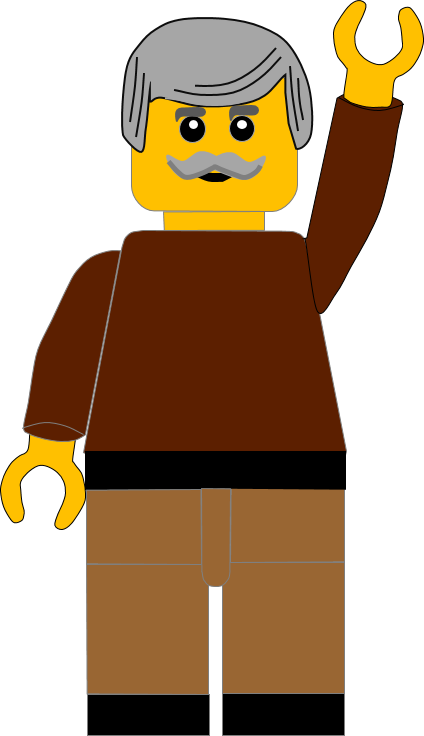 Click for the next question
Question 6:
What animal was the idol like?
Calf
Lion
Sheep
Press your answer
Question 6:
What animal was the idol like?
Calf
Lion
Sheep
You are right.
The idol was in the shape of a golden calf.
Well Done
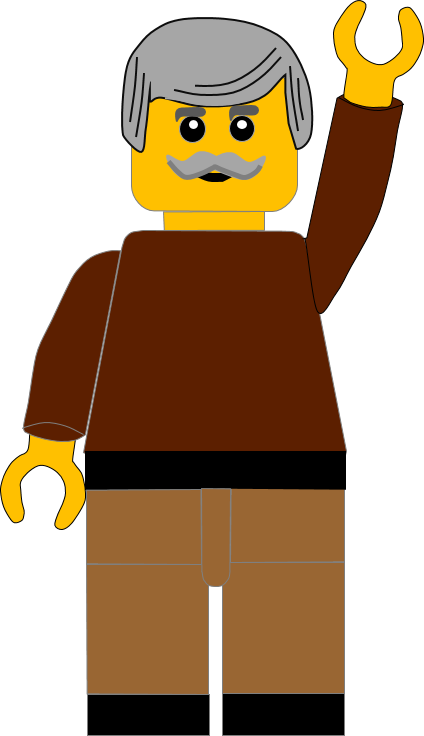 Click for the next question
Question 7:
What did God tell Moses he was going to do to the Israelites?
Take them to Egypt
Give them more Manna
Destroy them
Press your answer
Question 7:
What did God tell Moses he was going to do to the Israelites?
Take them to Egypt
Give them more Manna
Destroy them
You are right.
God said he was going to destroy the Israelites because they had sinned. 
Well Done
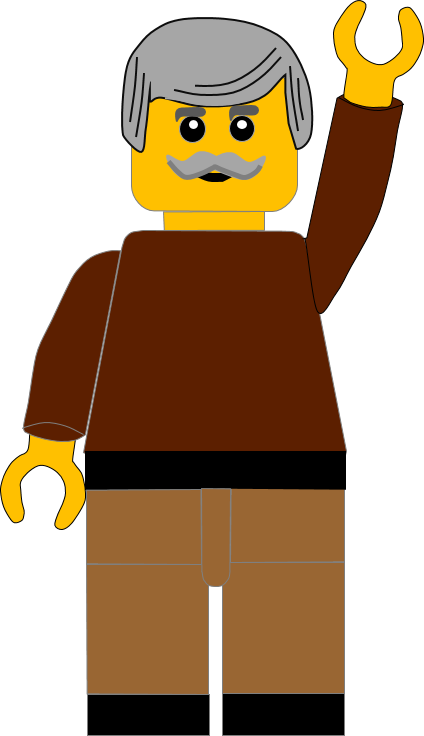 Click for the next question
Question 8:
What did Moses ask God to do to the Israelites?
Forget them
Destroy them
Forgive them
Press your answer
Question 8:
What did Moses ask God to do to the Israelites?
Forget them
Destroy them
Forgive them
You are right.
Moses begged God to forgive the Israelites. 
Well Done
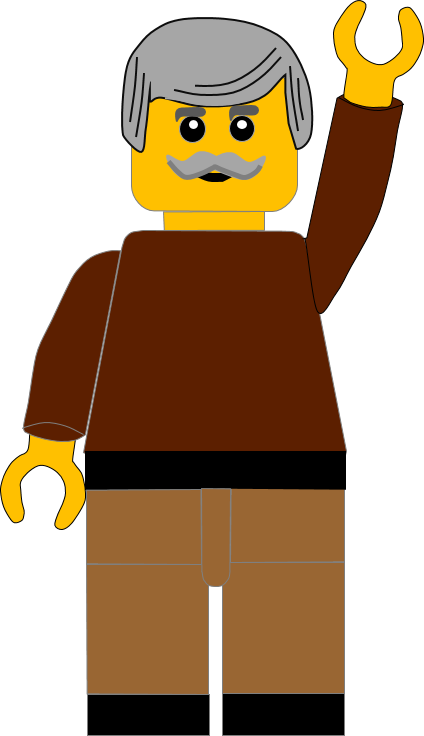 Click for the next question
Question 9:
What did Moses do to the Golden Calf when he came down the mountain?
Melted and crushed it
Took it 
up the mountain
Threw it into the sea
Press your answer
Question 9:
What did Moses do to the Golden Calf when he came down the mountain?
Melted and crushed it
Took it 
up the mountain
Threw it into the sea
You are right.
Moses melted the idol and then crushed it into dust.
Well Done
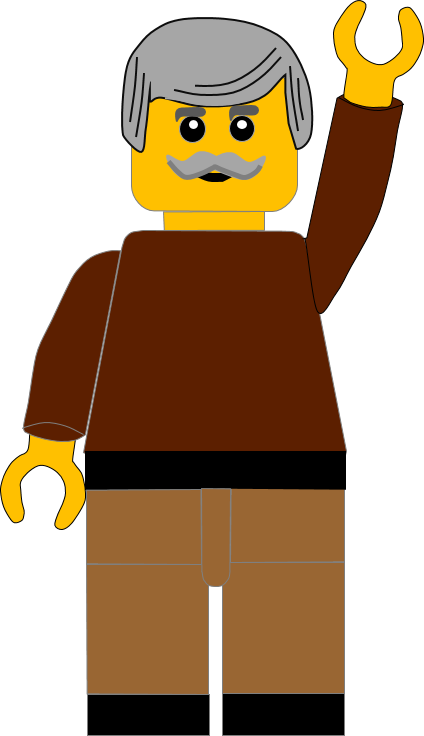 Click for the next question
Question 10:
Moses put the gold dust into water and gave it to the Israelites to do what?
Throw it away
Wash 
in it
Drink it
Press your answer
Question 10:
Moses put the gold dust into water and gave it to the Israelites to do what?
Throw it away
Wash 
in it
Drink it
You are right.
Moses told the Israelites to drink the water. 
Well Done
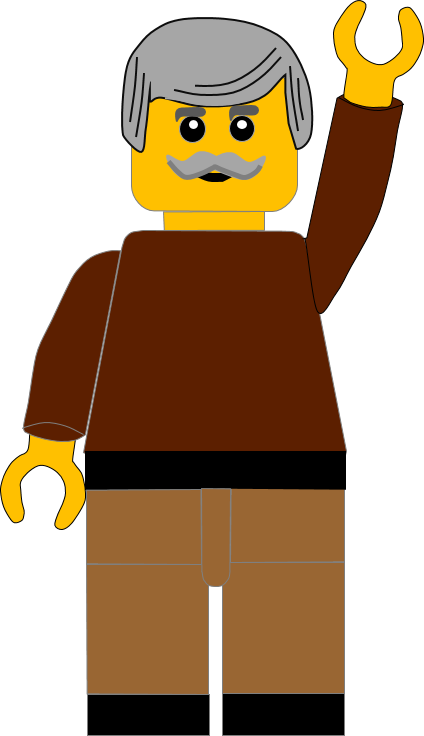 Click for the next slide
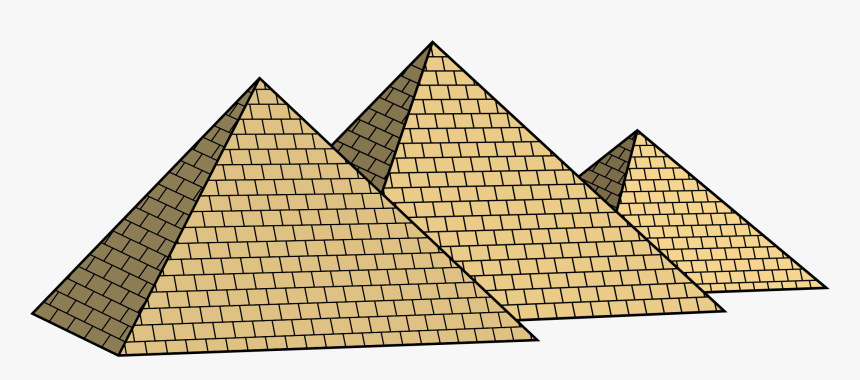 Well done for finishing the quiz.

I’ll have another one for you next week.

See you next time
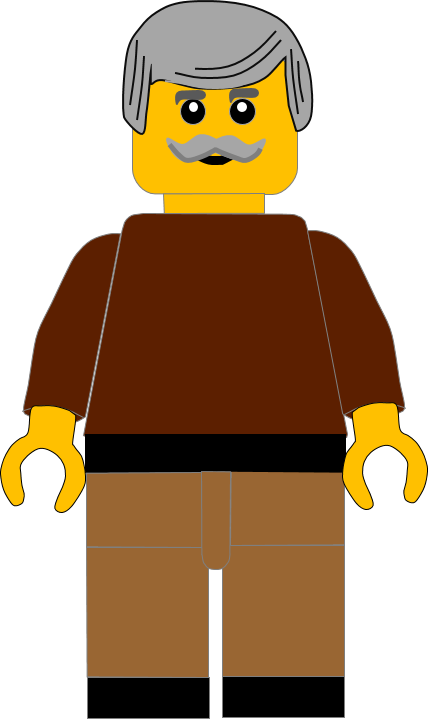 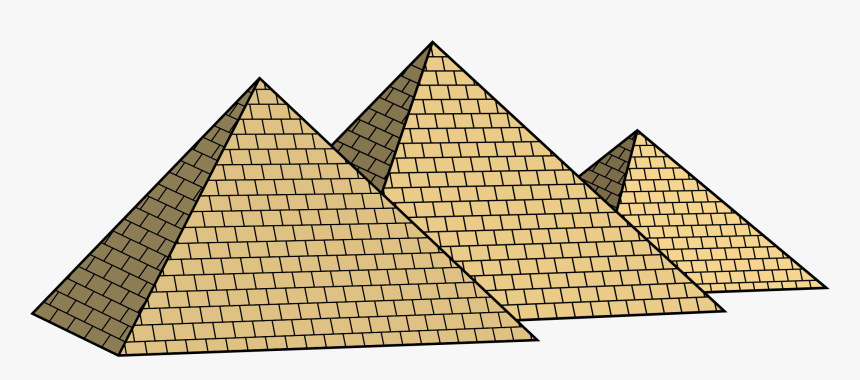 Whoops!

That’s not quite right.

Try again.
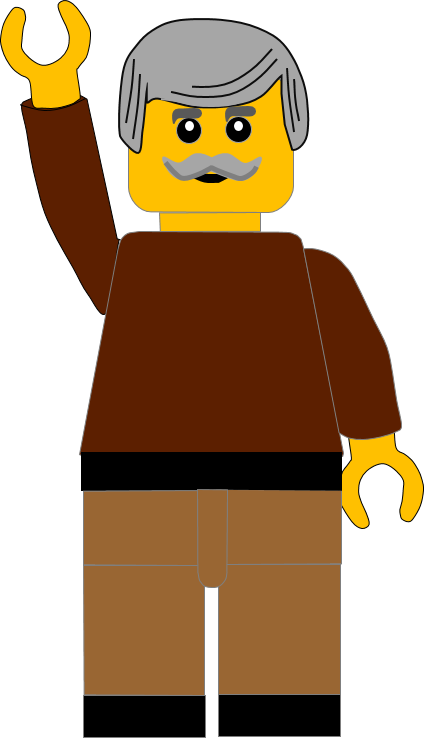 Click to return to the quiz